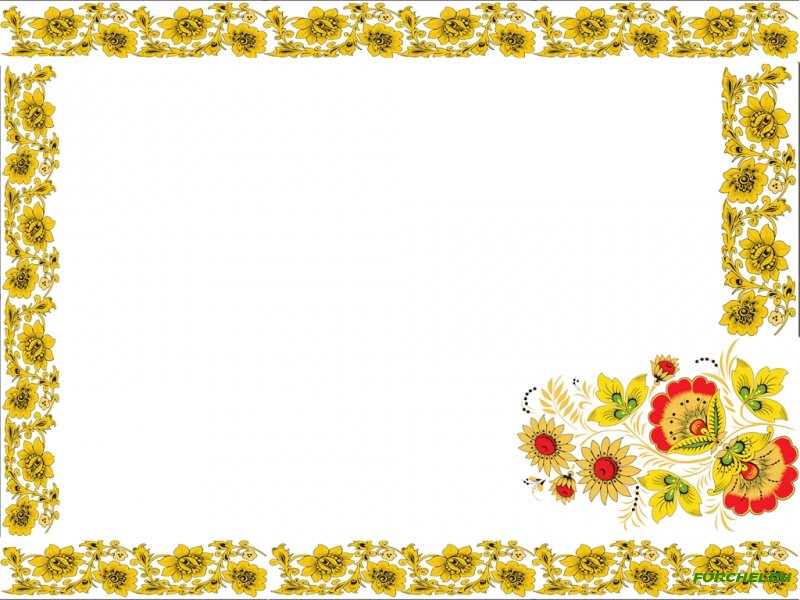 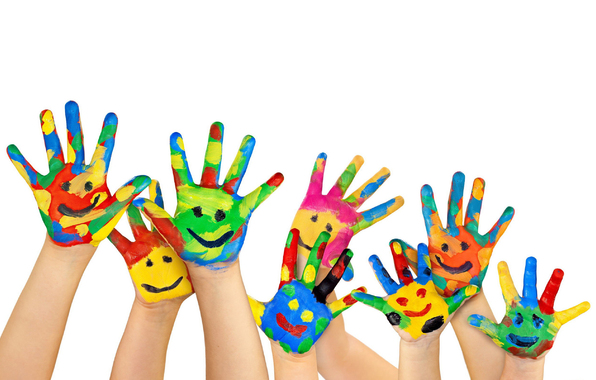 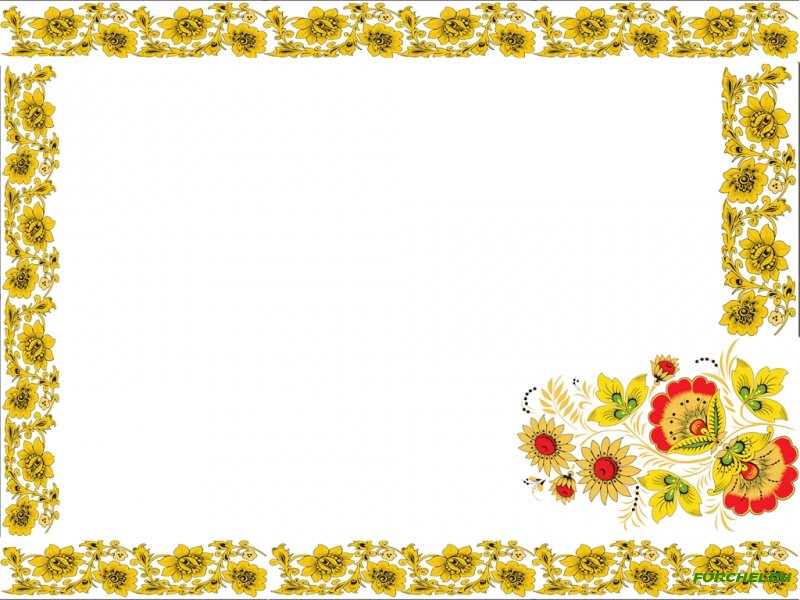 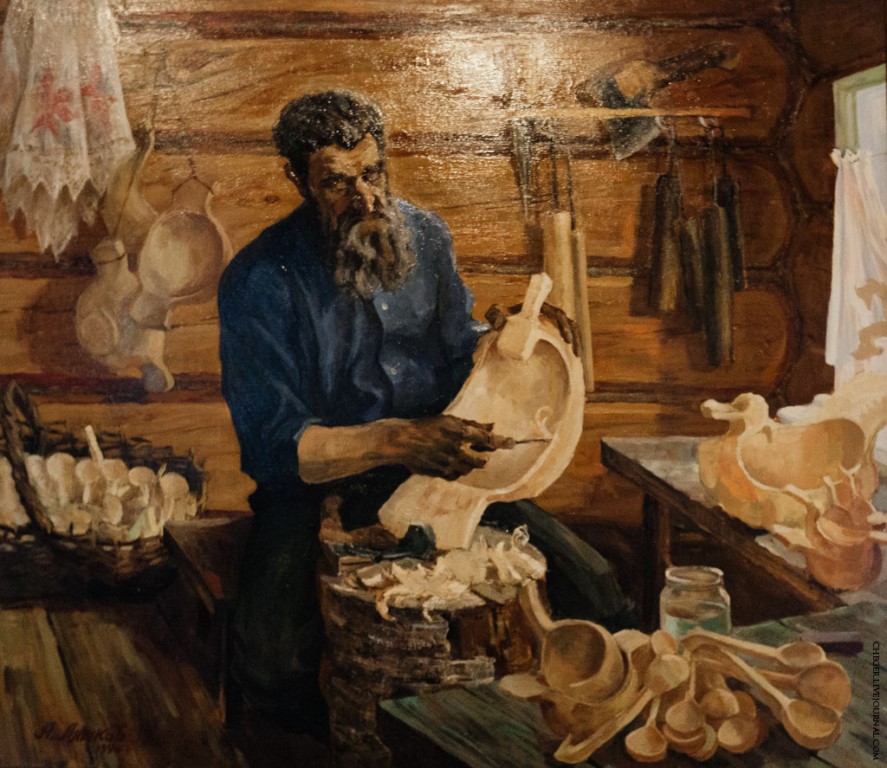 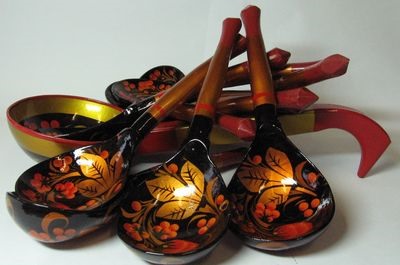 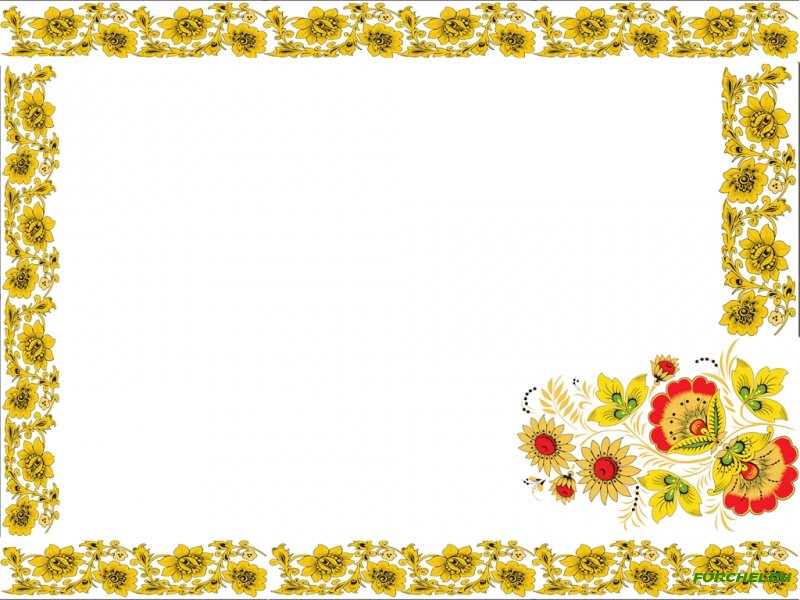 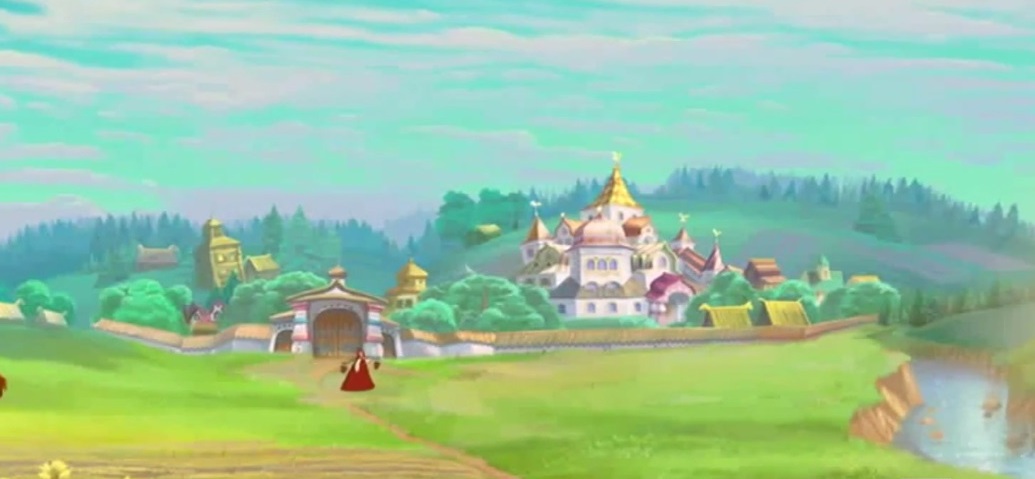 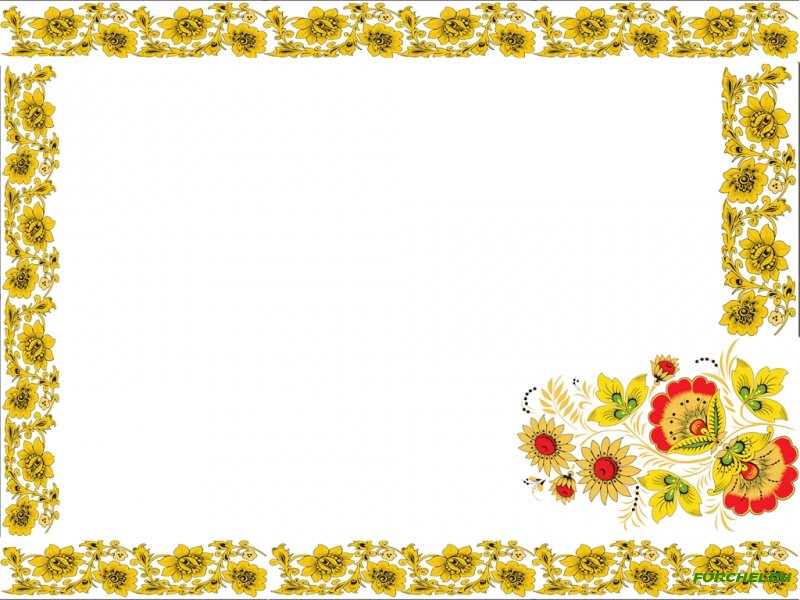 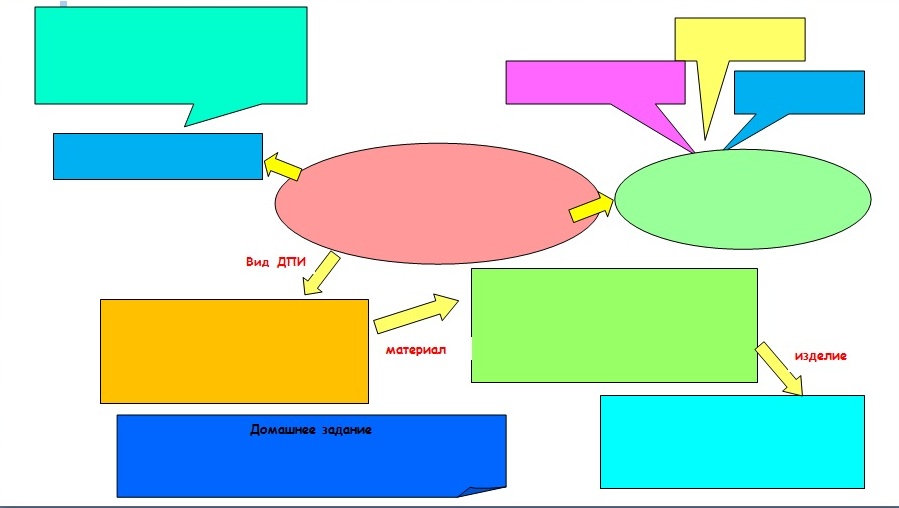 Декоративно-прикладное 
искусство- 
создание 
художественных изделий, 
имеющих практичное назначение
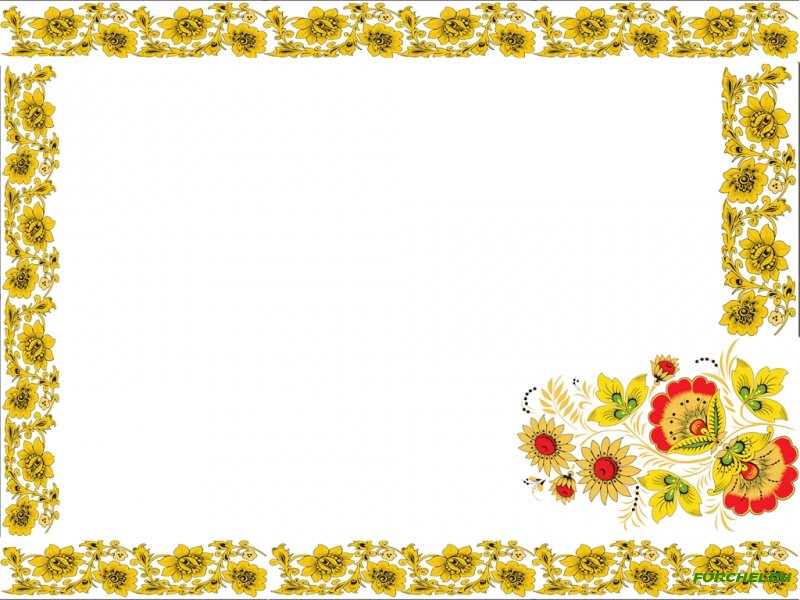 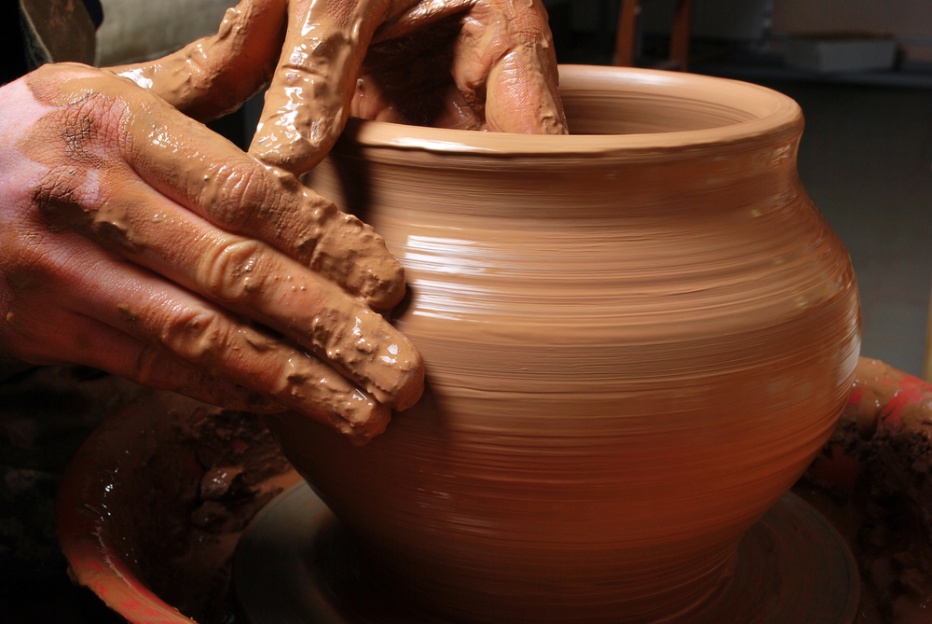 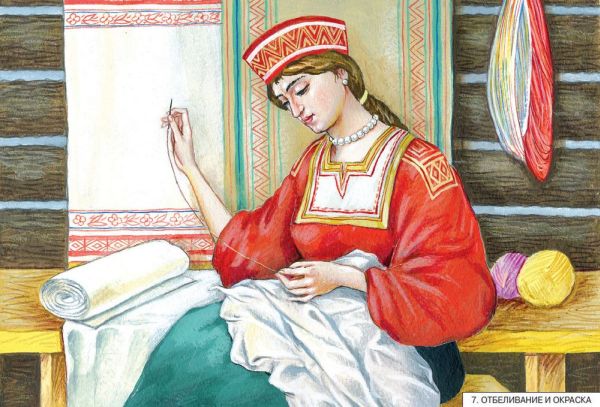 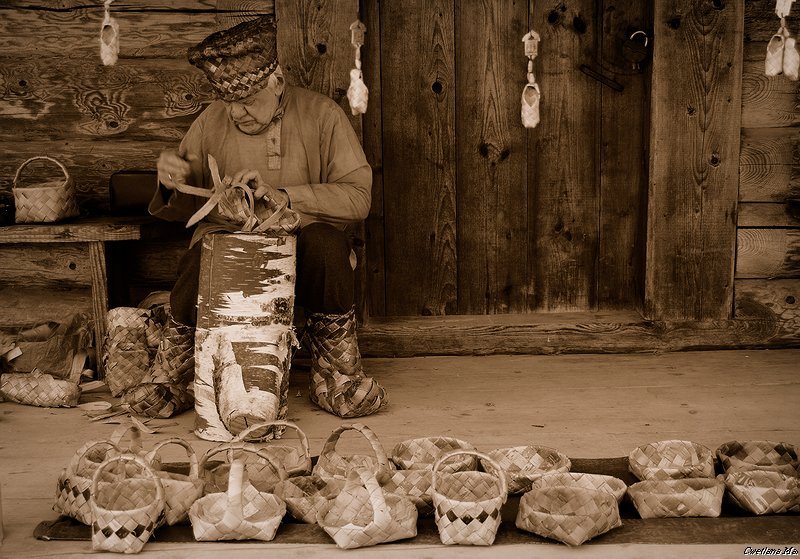 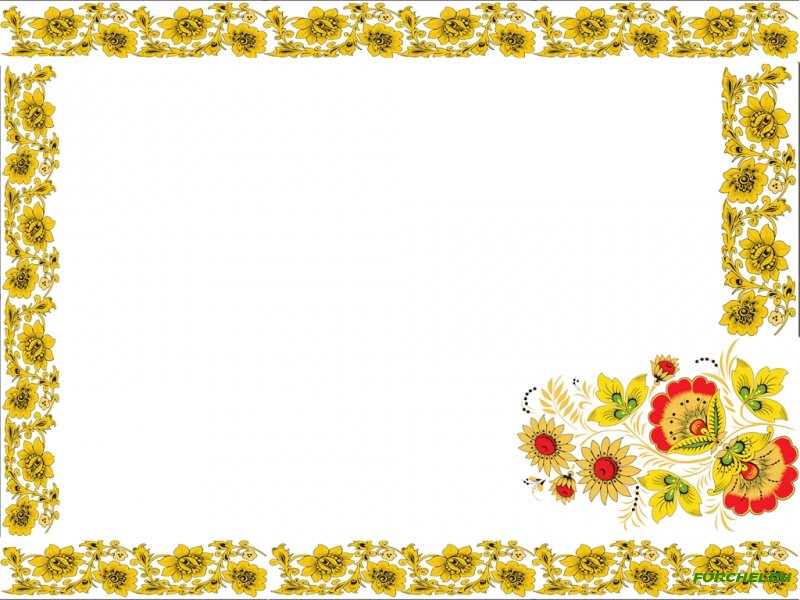 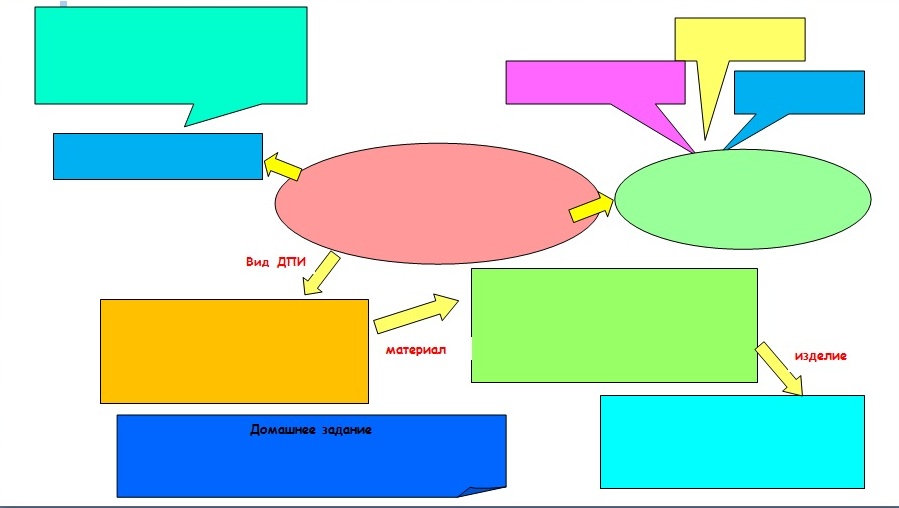 глина нитки солома
металл древесина
ткань береста
материалы
Декоративно-прикладное 
искусство- 
создание 
художественных изделий, 
имеющих практичное назначение
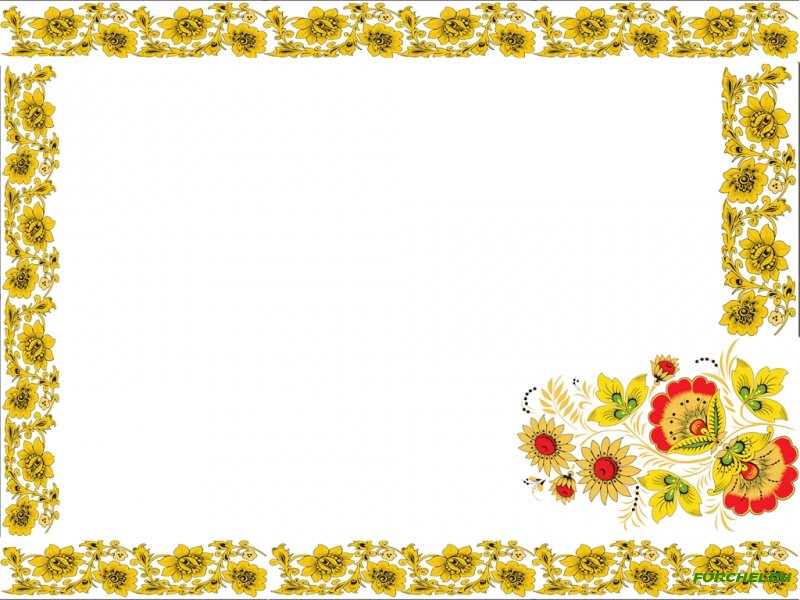 Игра «Найди пару»
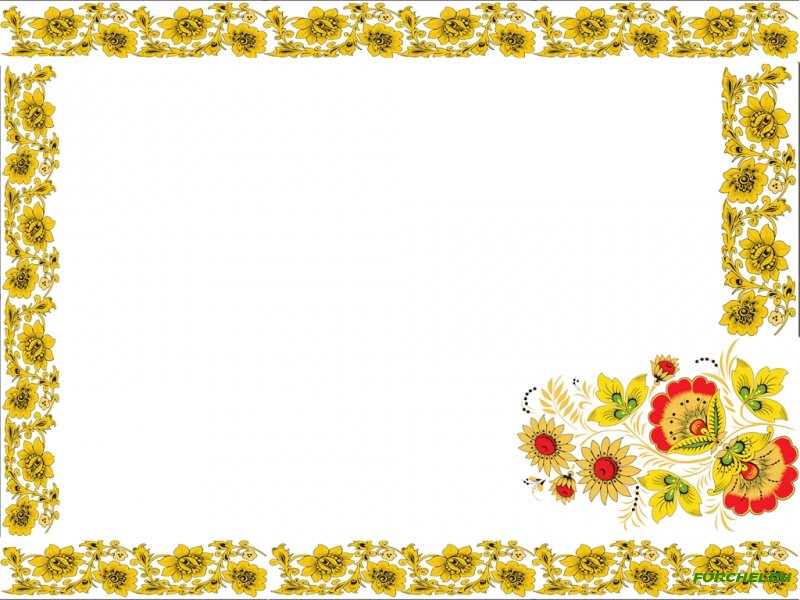 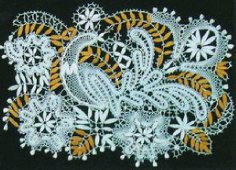 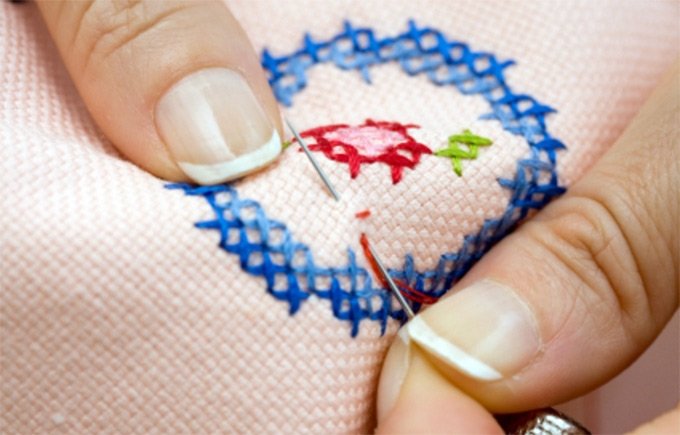 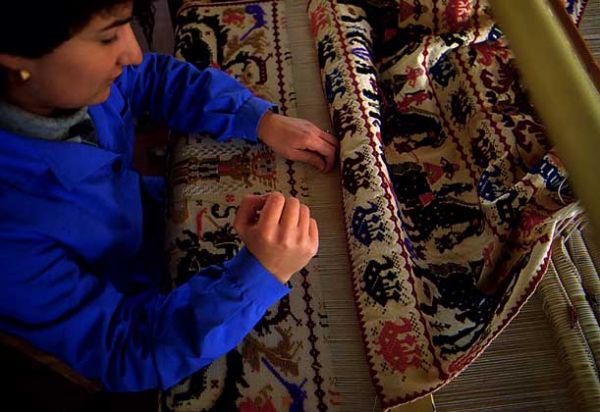 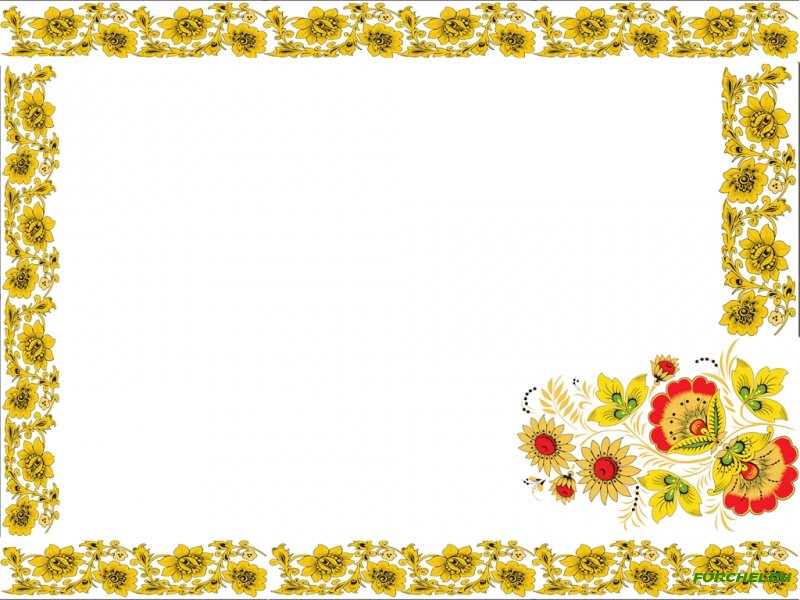 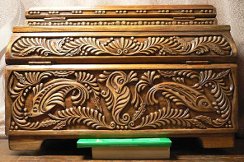 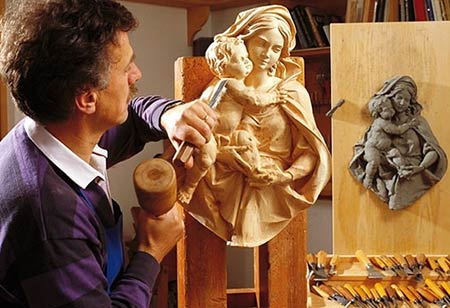 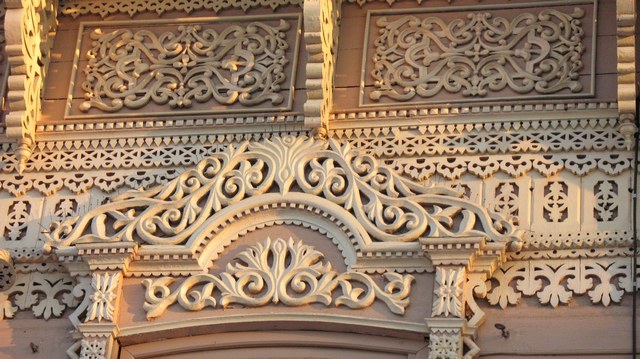 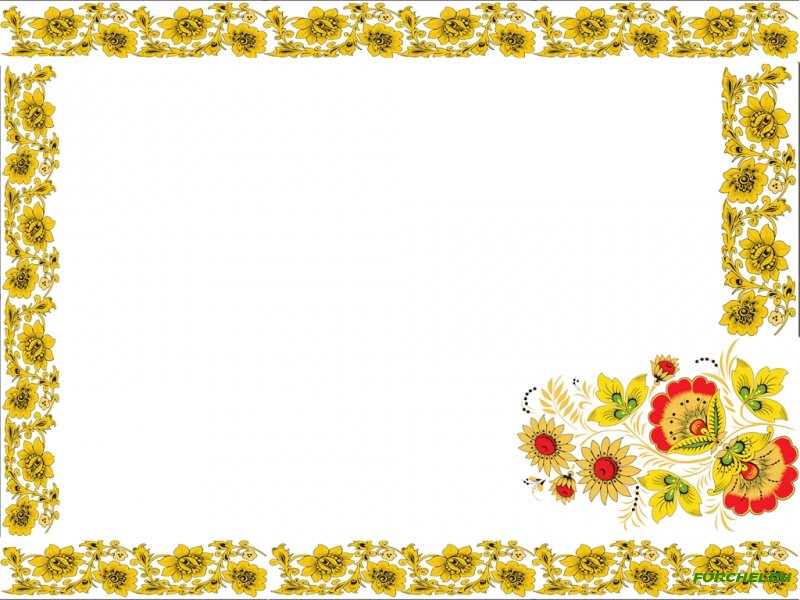 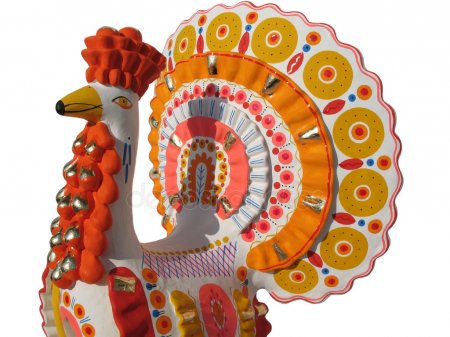 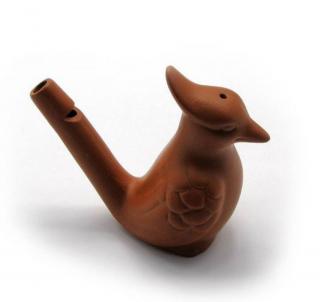 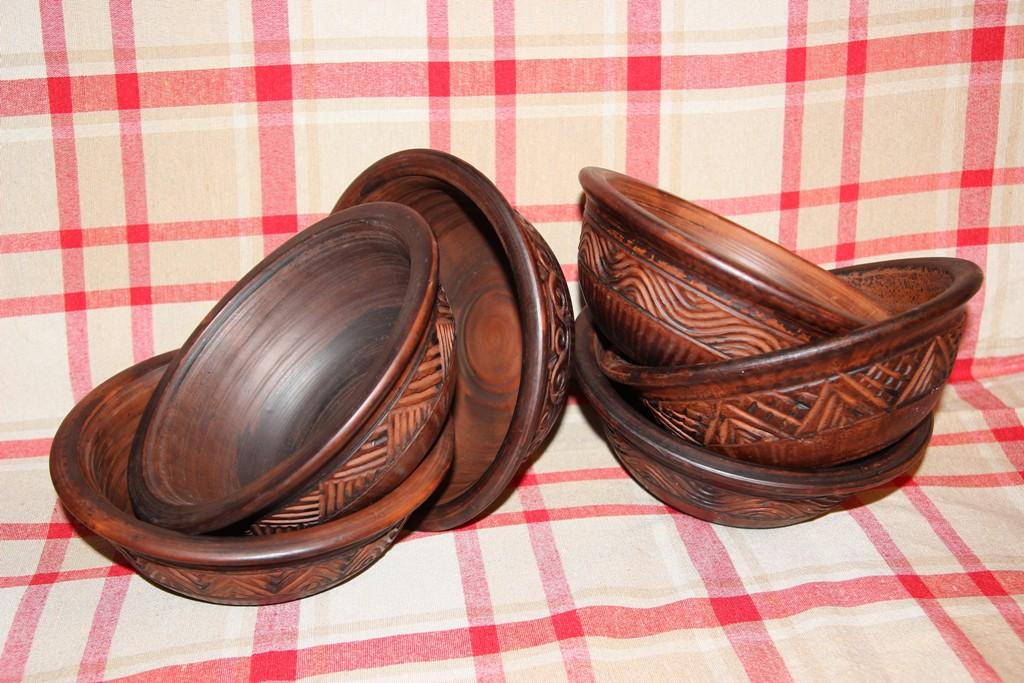 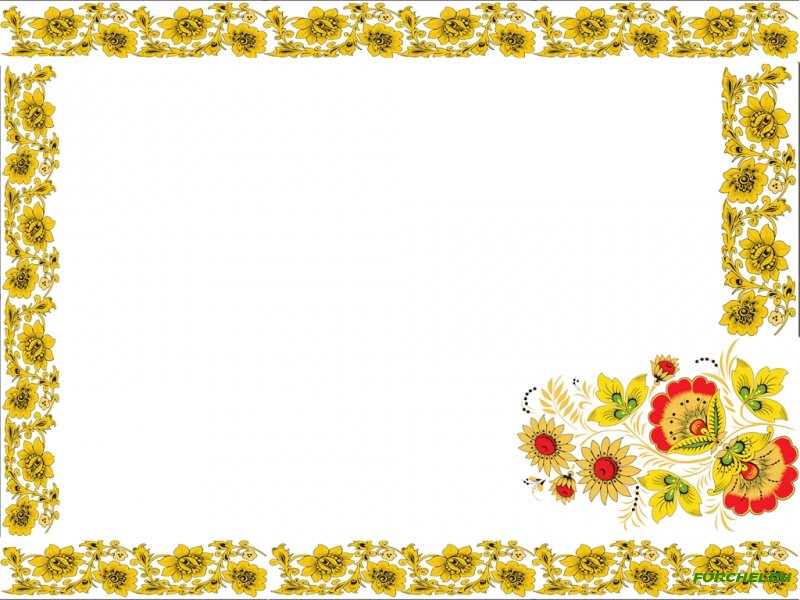 Прикладные ремесла
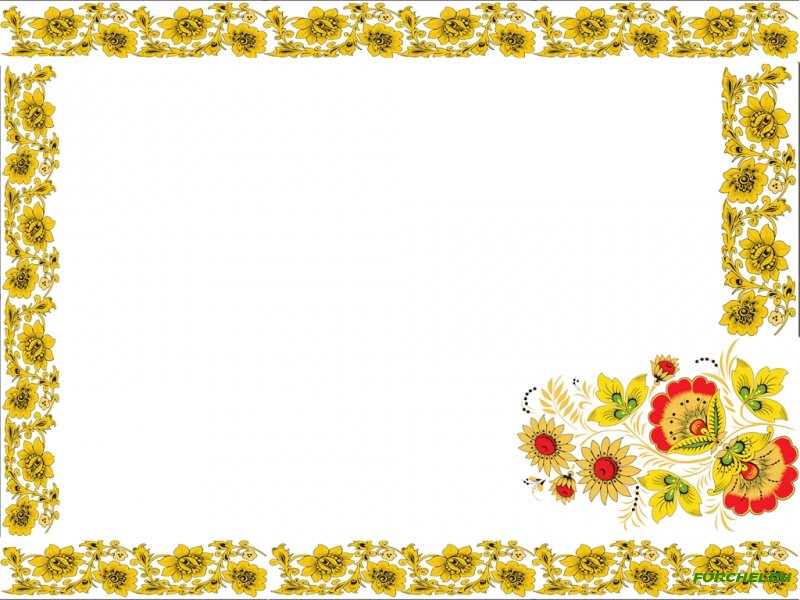 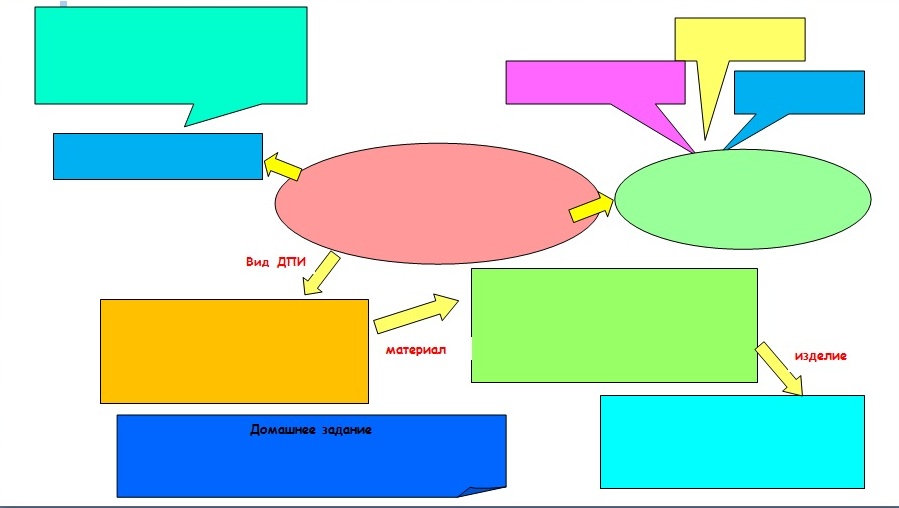 глина нитки солома
металл древесина
ткань береста
одежда
игрушки
посуда
материалы
Декоративно-прикладное 
искусство- 
создание 
художественных изделий, 
имеющих практичное назначение
практическое
 применение
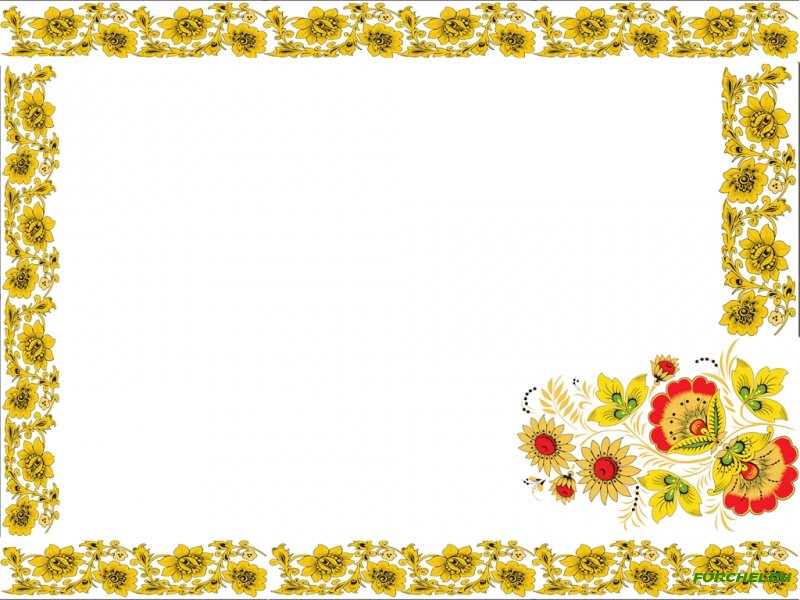 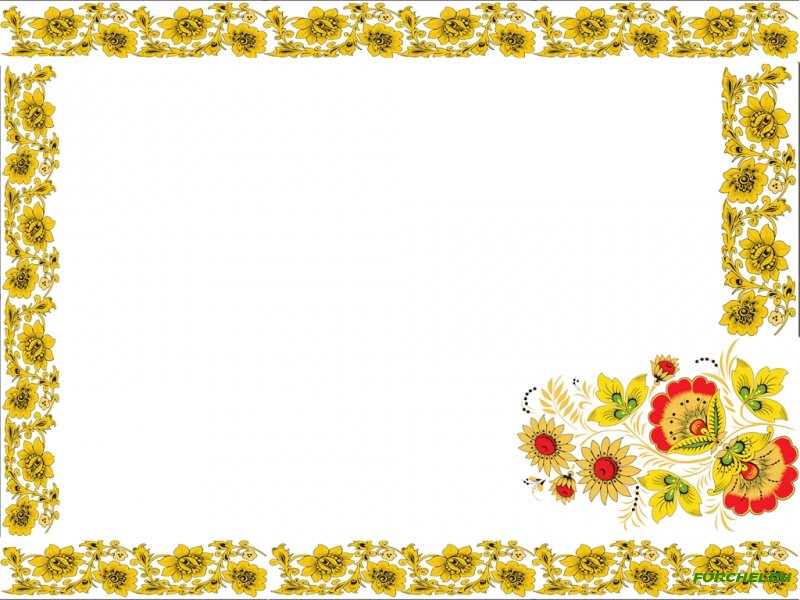 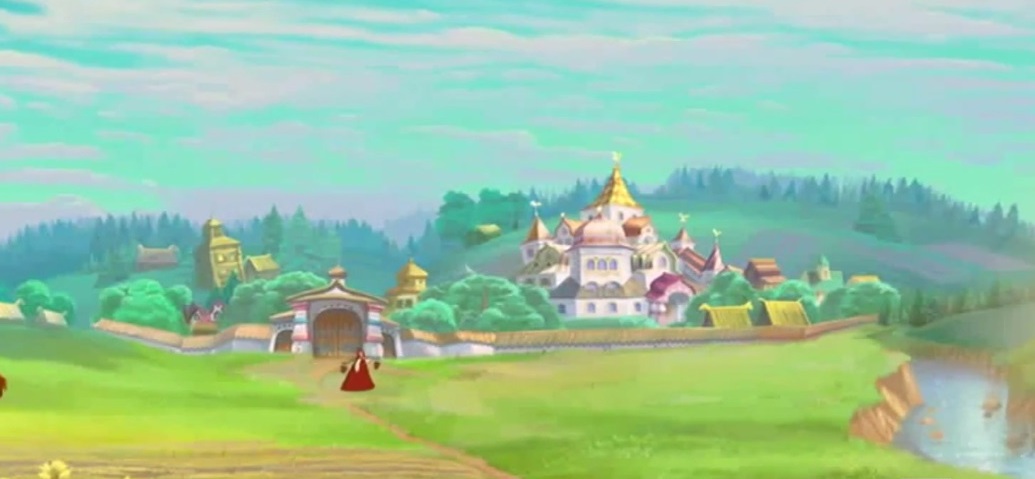 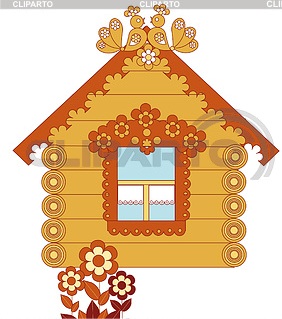 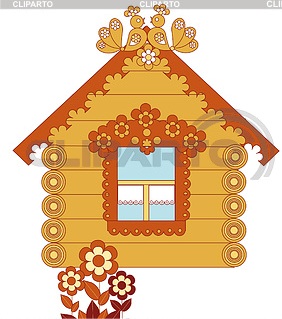 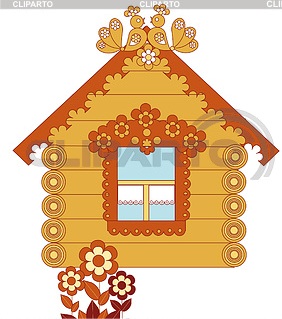 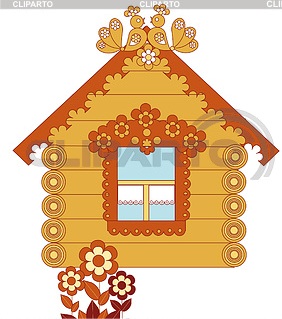 ПЛЕТЕКРУЖЕВОНИЕ
ТКАЧЕСТВОКОВРО
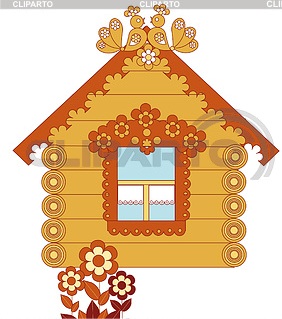 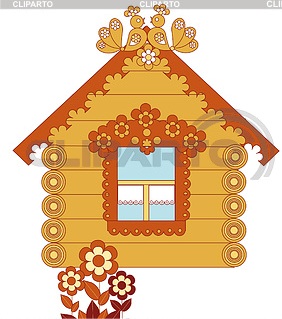 НИЕВЯЗА
ВЫКАВШИ
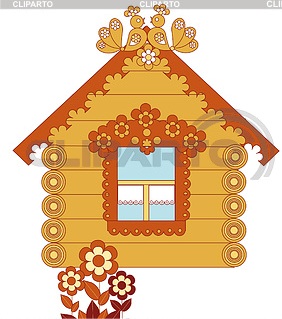 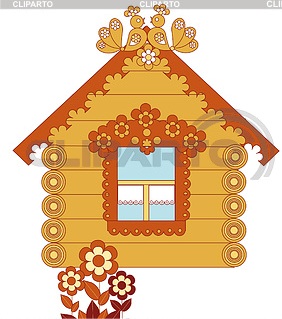 НОЕКУТЛОС ЁШИТЬ
ПИСЬРОС ПО НИТКА
РАЧБУНЫЙ МЫПРОСЕЛ
ПИСЬРОС ПО ДЕВУРЕ
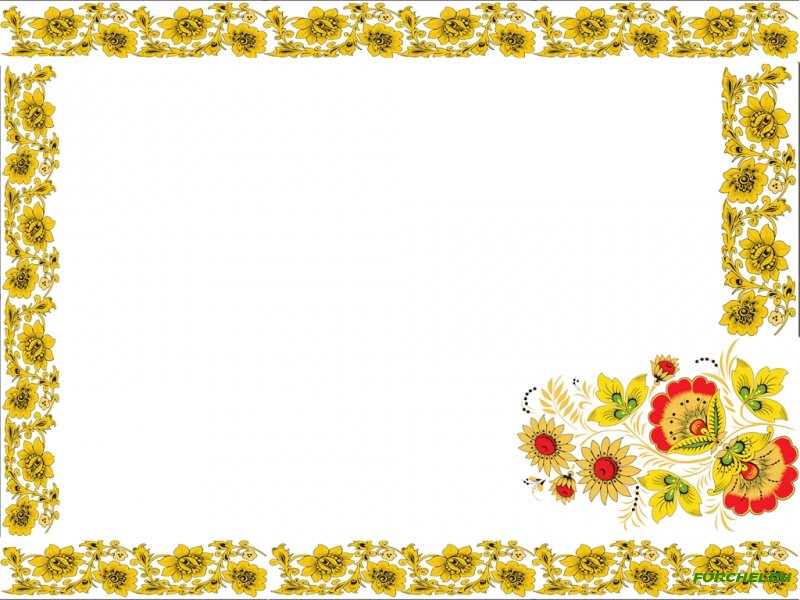 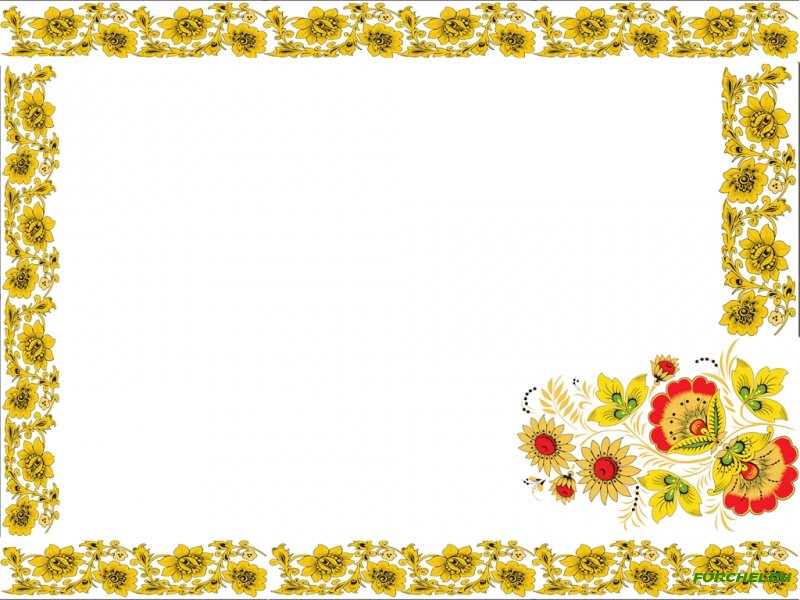 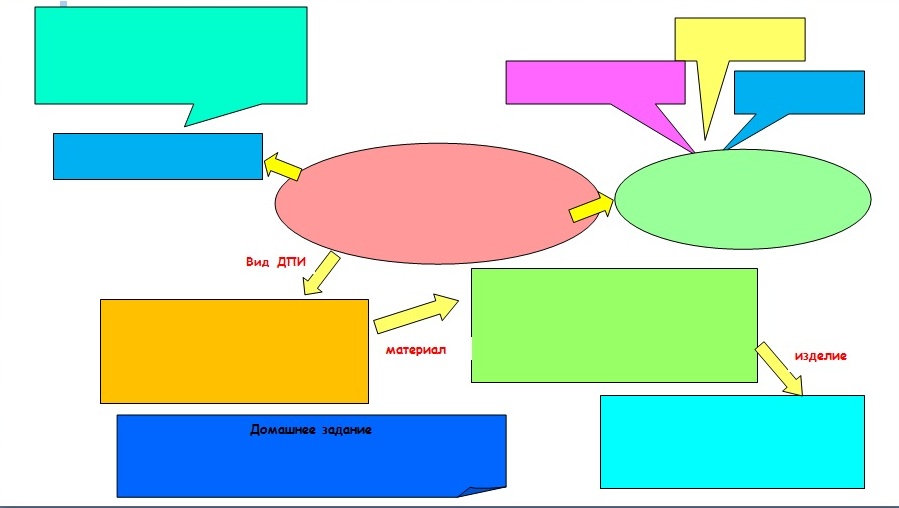 глина нитки солома
металл древесина
ткань береста
одежда
игрушки
посуда
материалы
Декоративно-прикладное 
искусство- 
создание 
художественных изделий, 
имеющих практичное назначение
практическое
 применение
Берёста или береста- верхний слой (наружная часть) коры берёзы.
Бурачный промысел- 
изготовление коробов
 из бересты.
Ту́ес, туесо́к (бурачок)-
 небольшой берестяной
 короб с крышкой.
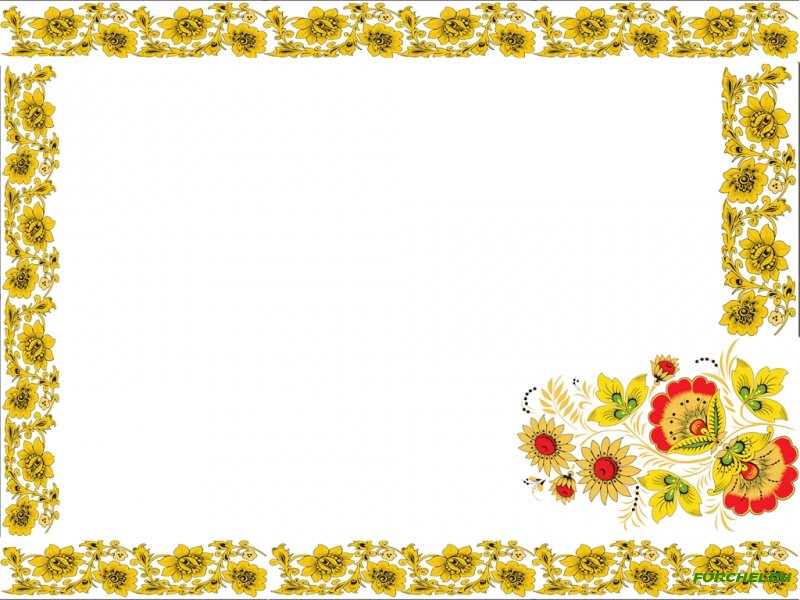 Мастерская 
декоративно- прикладного
искусства
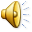 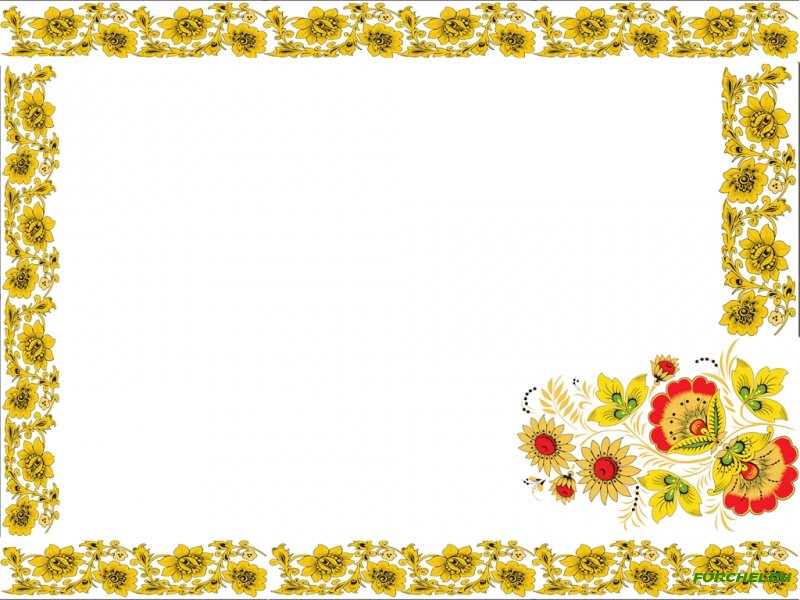 Что такое декоративно-прикладное искусство?
Из чего изготавливают предметы декоративно-
прикладного искусства?
Какие материалы при этом используют?
Для чего изготавливают изделия 
декоративно-прикладного искусства?
Почему на Урале распространился бурачный промысел?
Что такое бурачный промысел?
Что такое бурачок или туесок?
В какой момент ремесло 
становится искусством?
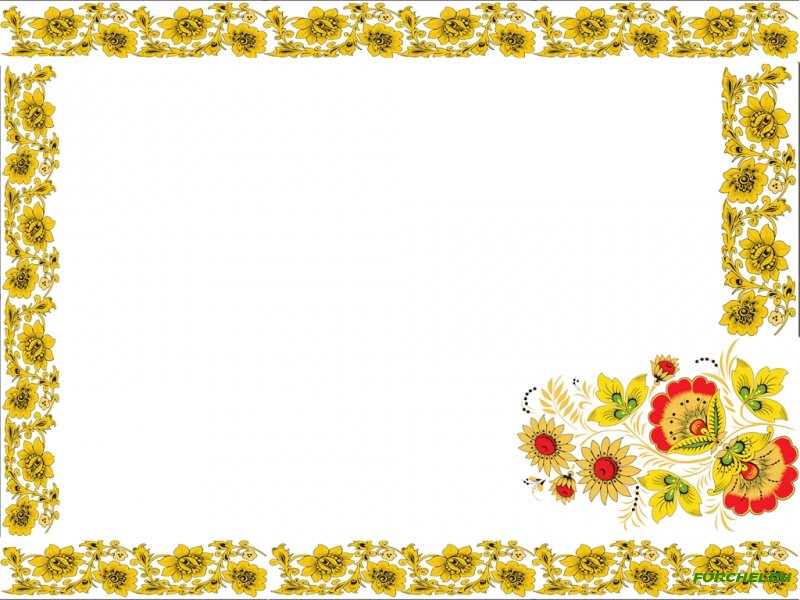